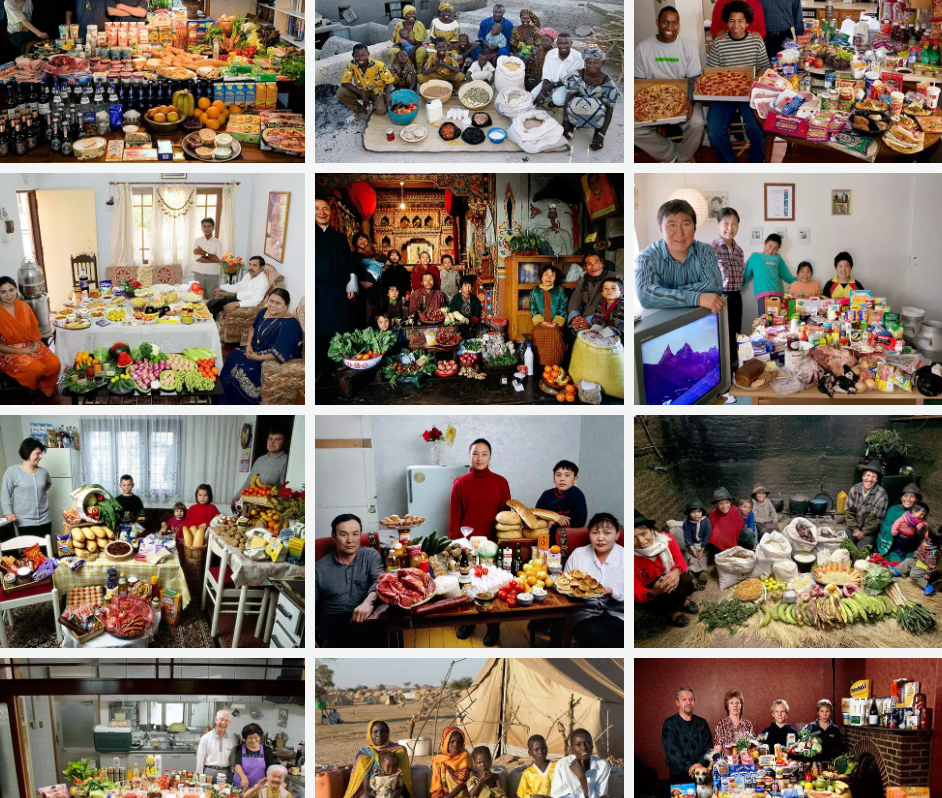 Food Around The World
Fact Finding Mission

Name:
The Revis family from Raleigh in North Carolina. Their weekly shopping costs €250
The Dudo family in Sarajevo, Bosnia. Their weekly shopping costs €115
The Aymo family of Tingo, Ecuador, with a week's food that costs €23
The Aboubakar family from Darfur, Sudan, in the Breidjing refugee camp in Chad. Their weekly food, which feeds six people, costs 0.85c
The Melander family from Bargteheide, Germany, who spend around €380 on a week's worth of food
The Madsen family from Kap Hope village in Greenland with their weekly groceries that cost €190
The Matsuda family from Yomitan, Japan, who spend €155 a week on groceries
The Patkar family from Madhya Pradesh in India with a week's worth of food, costing €30
The Bainton family from Wiltshire in the UK, who spend around €180 on their weekly food
The Namgay family from Shingkhey, Bhutan, with a week's worth of food that costs them around €4
The Batsuuri family in Ulan Bator, Mongolia, with a week's food that costs €35
The Natomo family from Kouakourou, Mali, who spend €20 a week on food